Eclipses
Astronomy
Eclipses
Have you seen eclipses?

What are eclipses in nature?
One celestial object casts its shadow on the other one
Moon’s Orbit
Why aren’t there solar eclipses and lunar eclipses on EVERY
new moon and full moon?
Because the moon’s orbit tilts 5°
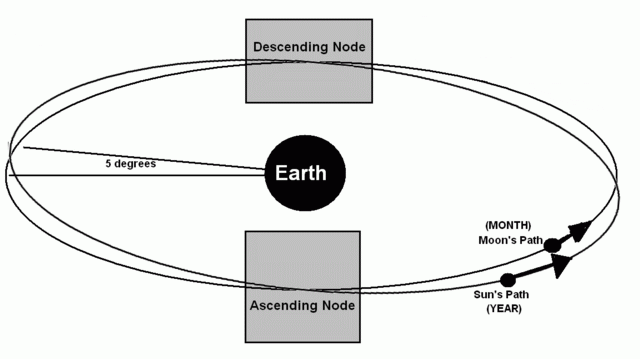 Two conditions must be satisfied for an eclipse to occur

The nodes of the moon’s orbit must be nearly aligned with the Sun and the Earth
The phase of the moon must be new or full
Eclipses Cycle
Every year there are at least two lunar eclipses
Lunar eclipses and solar eclipses always come in pairs
Lunar eclipses can be seen everywhere on the earth, but the solar eclipses may only be seen on part of the earth
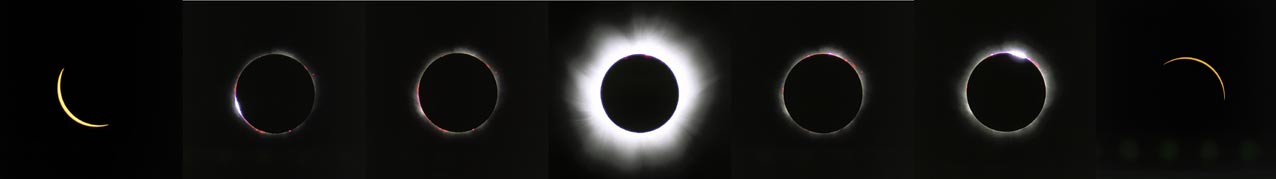 Solar Eclipses
Sun – the shadow of the moon on the earth
Occurs during the new moon
Total solar eclipse in 1999
http://www.timeanddate.com/eclipse/solar/2016-march-9
Solar eclipses
https://www.youtube.com/watch?v=_201ttTSG30
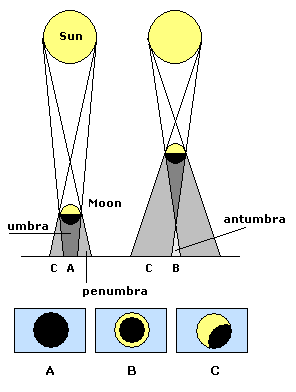 A – total eclipse
B – annular eclipse
C – partial eclipse
Lunar Eclipses
Moon – the shadow of the earth on the moon
Occurs during the full moon
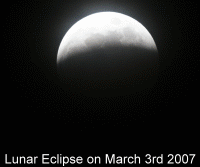 Lunar Eclipses
https://www.youtube.com/watch?v=49O2MsT1txU
Lunar Eclipse
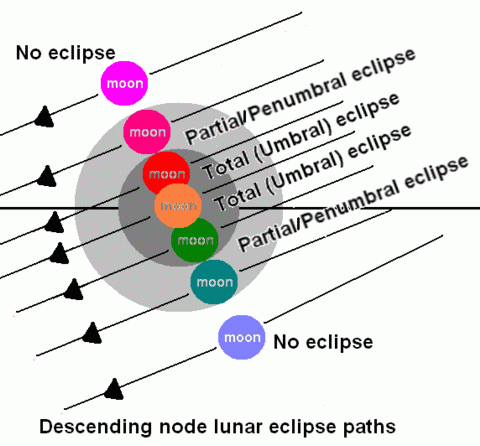 Eclipses and Transits of 2012
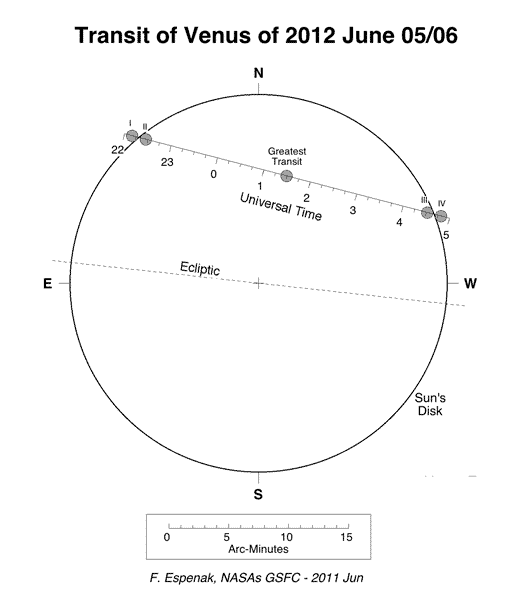 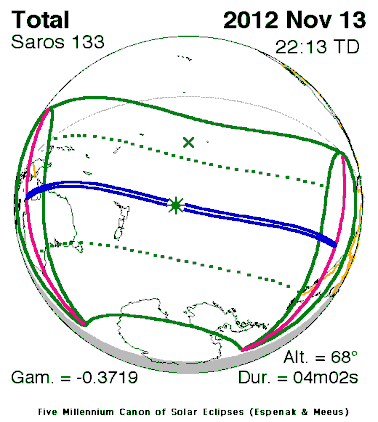 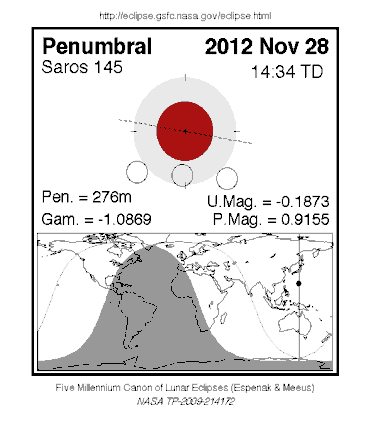 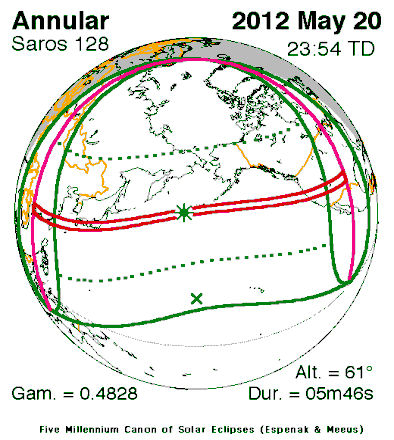 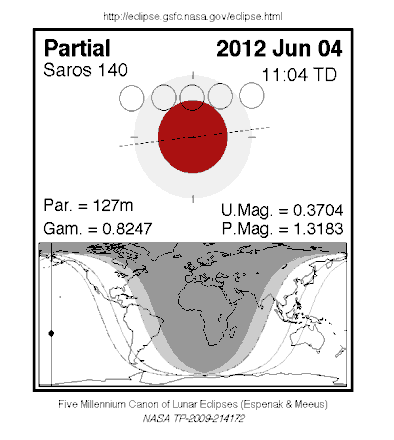 Eclipses of 2017
http://www.timeanddate.com/eclipse/list.htm